LIFE IN A COMMUNITY
Refresher:

	organism  living thing

	species  a group of organisms that can interbreed to produce fertile offspring

	population  group of organisms of the same species living in the same 
area at the same time

	community  all of the populations interacting in a particular area

	ecosystem  the community and its physical environment
Habitat – the environment in which a species normally lives or the location of a living organism

Ecological Niche – the role of an organism in its environment (sum of biotic & abiotic resources in its environment)

Can 2 populations occupy the exact same niche at the same time in a community?
Types of interactions in a community
	
	A. predator – prey
		-- one organism benefits/the other doesn’t

Can predation benefit the prey population?



	B.  Competition – neither benefits 
			(limited resources)

			intraspecific – b/w members of the same species

			interspecific – b/w organisms of different species
C. Symbiosis – two organisms living in direct    		physical contact

			   ex. lichens – fungus + algae
			

mutualism – both members benefit

				ex. N fixing bacteria in legume roots; termites + their cellulose digesting microbes
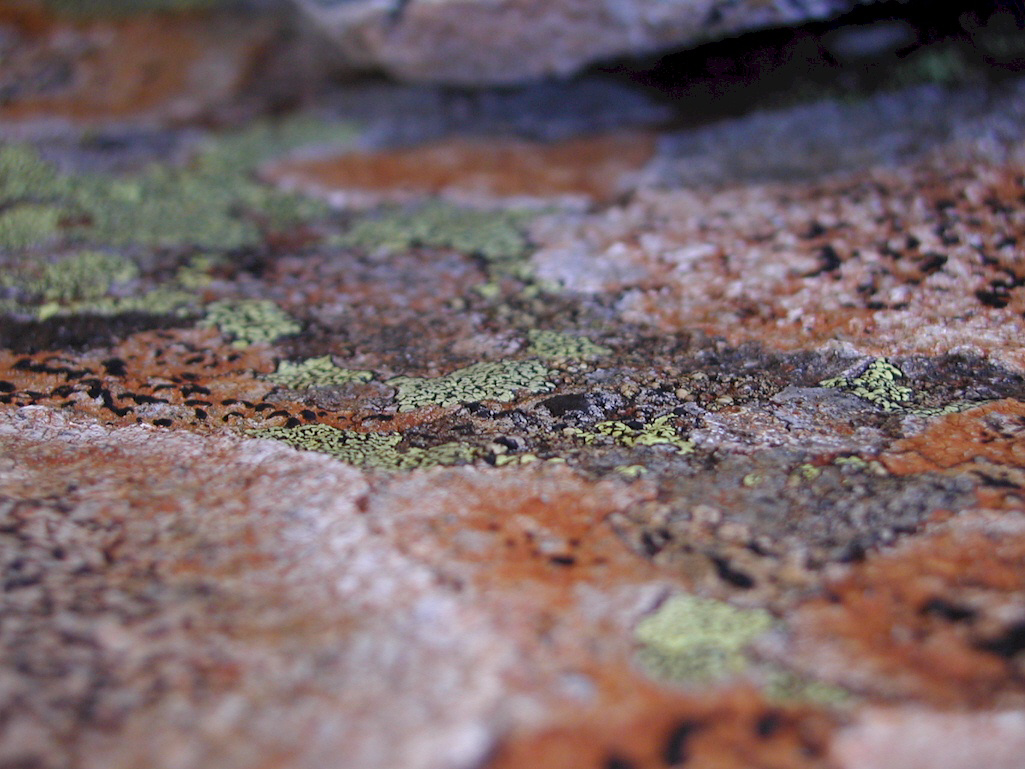 2. commensalism – one member benefits, the other unaffected
				
		i.e. cowbirds and cattle egrets and grazing herbivores; perhaps shark + remora
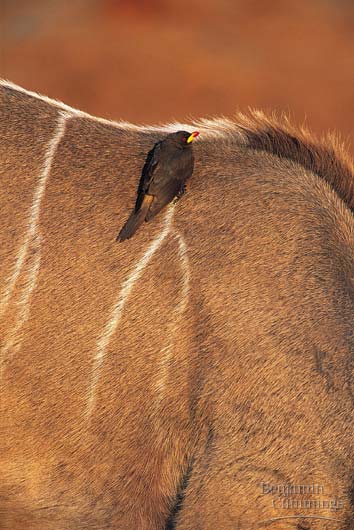 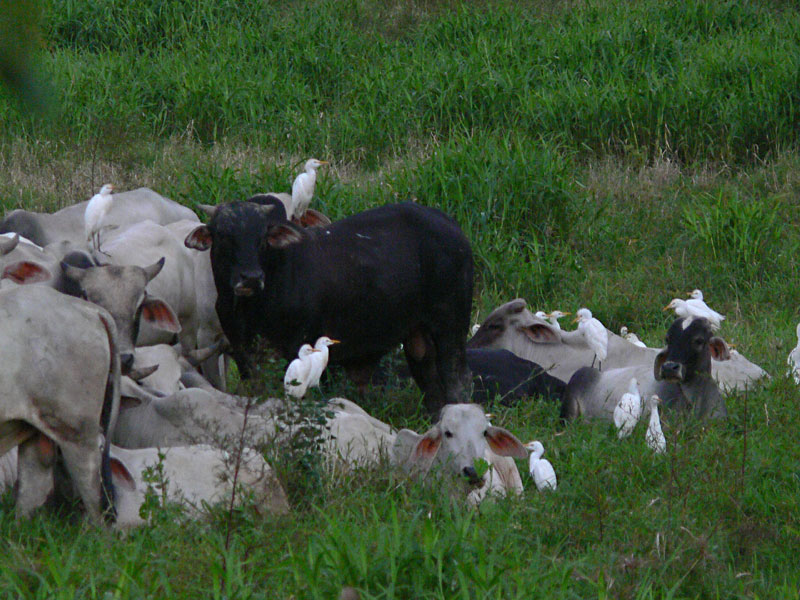 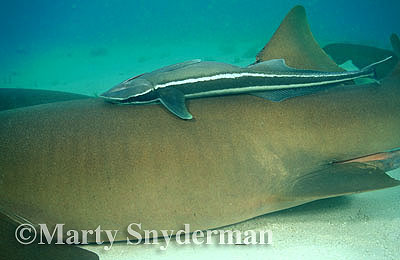 3. Parasitism – one organism (parasite) lives off of another (host) as a food 			source (one benefits, the other does not)
			
		ex. leeches on others, fleas on a dog, ticks on a deer, molds on plants
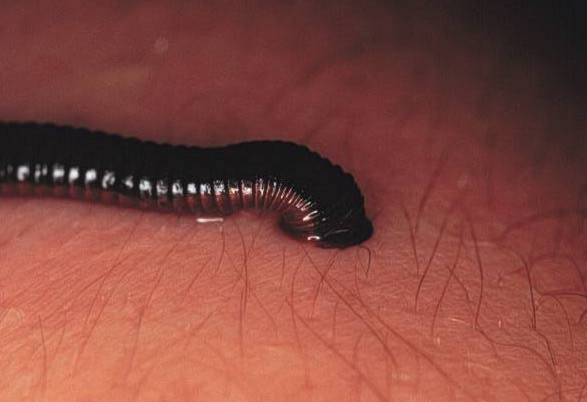 D. Detritivore – an organism that ingests nonliving organic matter
			ex. vultures, bacteria

		E. Saprophyte - an organism that lives on or in nonliving organic matter, secreting digestive enzymes into it and absorbing the products of digestion.
			ex. fungus
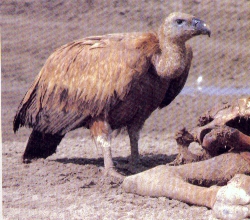 Hurt(-), helped(+), or not affected(0)
Ecosystem Structure
	
	Ecosystems are connected – there are few, if any, true boundaries.
I. Energy limits an ecosystem

	A. The sun is the energy source for most ecosystems

		1. Photosynthetic organisms (producers) are required to transfer solar energy into ecosystem energy
			
		a. the size of a community is determined by the # of producers
b. gross primary productivity --  total amt of solar energy fixed into chemical energy 	via photosynthesis
			-- most used for growth and maintenance
		



		c. net primary productivity – the energy left over (stored as starch) and 			available for food to consumers [found using dried mass]
B. Energy flow from producers to consumers is pyramidal in terms of energy

		- trophic levels = feeding levels

		1. Energy pyramids – only about 1/10 of the energy of one level is available to the next higher level
			a. pyramid of energy – kcals
			b. pyramid of biomass – kg
			c. pyramid of numbers
2. Food chain – show energy transfer relationships (single path)
		
		3. Food web – many feeding relationships in ecosystem
Figure 37.8
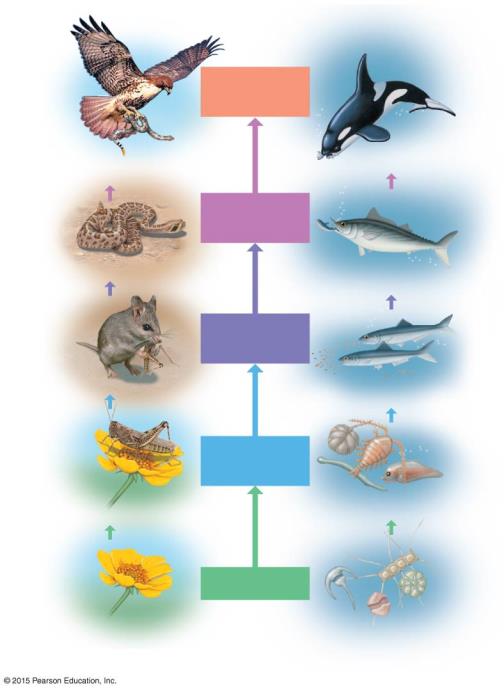 Quaternary
consumers
Killer whale
Hawk
Tertiary
consumers
Tuna
Snake
Secondary
consumers
Mouse
Herring
Primary
consumers
Zooplankton
Grasshopper
Producers
Plant
Phytoplankton
A terrestrial food chain
An aquatic food chain
[Speaker Notes: Figure 37.8 Two food chains]
Figure 37.9-4
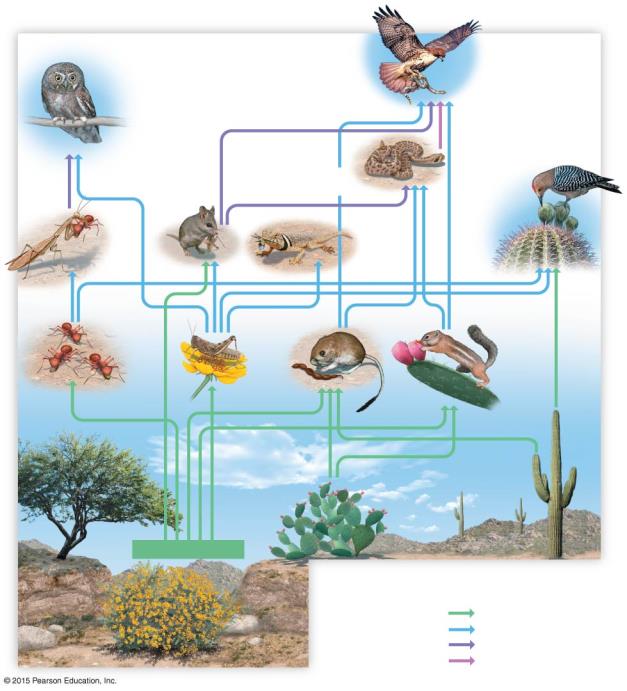 Producers provide the chemical
energy and nutrients used by all
other members of the food web.
Red-tailed
hawk
Secondary, tertiary,
and quaternary
consumer
Secondary and
tertiary consumer
Elf owl
Gila
woodpecker
Primary
and
secondary
consumer
Western
diamondback
Grasshopper
    mouse
Praying
mantis
Secondary
consumer
Collared lizard
Primary
consumer
Primary
consumer
Grasshopper
Harris’s
antelope
squirrel
Desert
kangaroo
rat
Harvester
ants
Saguaro
cactus
Prickly pear
cactus
Mesquite
Producers (plants)
Nutrient Transfer
Brittlebush
To
From
Producers
Primary consumers
Primary consumers
Secondary consumers
Secondary consumers
Tertiary consumers
Tertiary consumers
Quaternary consumers
[Speaker Notes: Figure 37.9-4 A food web (step 4)]